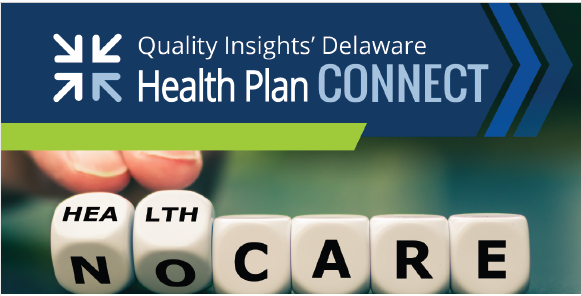 Quality Insights FFE Navigator Program
Delaware Medicaid Unwinding
Kathy Wild, RN, Project Manager	 
4.26.23
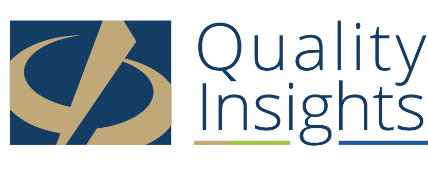 Federal Laws and Medicaid
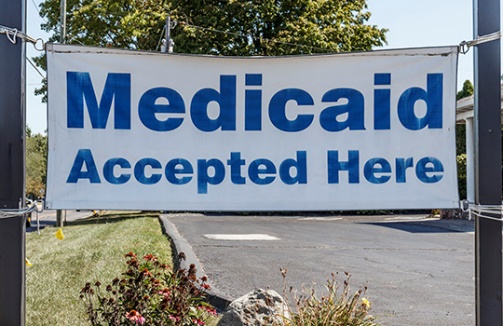 All State Medicaid agencies are required to regularly review Medicaid recipients’ eligibility (called ‘redetermination’ or ‘eligibility renewal’
March 2020: COVID Public Health Emergency   (PHE) declared → States required to pause renewals to keep everyone covered during the PHE
April 1, 2023 → States required to begin renewals 
Must complete by July 2024 
Process 1/9 total caseload each month
Medicaid Unwinding
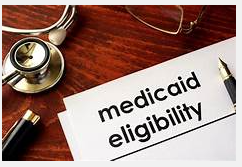 Unwinding = process by which State Medicaid                                 agencies will resume annual Medicaid eligibility                         renewals
Will result in ‘Medicaid transitions in coverage” 
DE Medicaid Unwinding Plan available on website 
https://dhss.delaware.gov/dhss/dmma/files/covid19_phe_unwind_20230220.pdf
DE Medicaid Population
315,000 people in DE have Medicaid
State estimates 50,000 (16%) may lose coverage during unwinding period
May no longer meet eligibility criteria due to changes in household income, age, or other criteria
May lose coverage because individual does not return renewal form in a timely manner
EVERYONE must have eligibility reviewed 
EVERYONE will receive at least one letter in the mail 
Individuals who have had Medicaid benefits the longest will be contacted FIRST (March 2020 enrollees) and those who enrolled recently will be contacted LAST (March 2023 enrollees)
Specific Medicaid Populations
Specific considerations for the following:
High Level Overview of Renewal Process
The State will review data sources to check eligibility
If unable to approve, will reach out to member and ask for information/documentation
If documentation is provided:
And criteria is met→ benefits will continue for 1 year
And criteria is not met→ member’s Medicaid benefits will be terminated
If documentation is NOT provided, member’s Medicaid benefits will be terminated
Ex Parte Review
The State reviews multiple data sources, including financial information, and approves continuation of benefits if eligibility criteria is met
The individual will receive a letter in the mail that benefits will continue for another 12 months
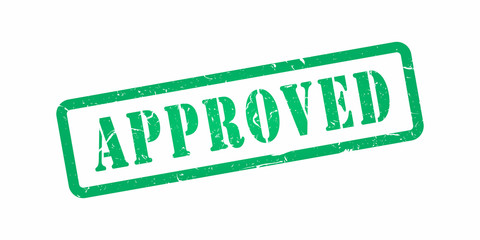 Need Additional Information
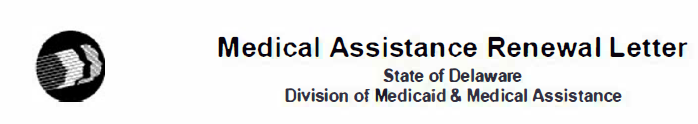 Member is sent a RENEWAL letter  
RENEWAL form must be completed by the deadline included in the letter (30 days) 
Can complete online by logging into ASSIST account or complete and sign paper form and mail, fax, or deliver in person 
1st batch of letters were mailed on Thursday, April 14 to 9,000 members
Information needed to complete renewal form includes: 
Members of household
Monthly gross income and source 
Tax filing status 
Tax deductions
Renewal Form
Member completes RENEWAL form:
Information justifies eligibility & coverage will continue for another year.  Approval letter will be sent in the mail 
                               OR 
Information does not meet eligibility criteria & benefits will be terminated
Member does not complete RENEWAL form: 
Medicaid benefits terminated
Medicaid Terminations
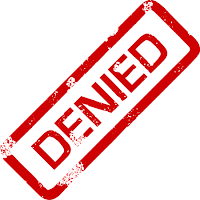 Denial due to failure to complete and return                                RENEWAL form may result in loss of Medicaid                    benefits (procedural denial) 
Note: The State will allow a few additional days after deadline before making a negative determination
Possible reasons RENEWAL form not returned:
Individual moved and didn’t receive letter
Individual has limited English proficiency or disability and many not understand letter
Denial due to not meeting eligibility criteria
What is CMS Doing to Help Individuals Get Coverage?
Maximizing process to promote continuity of coverage 
Mailing a letter to individuals who lose Medicaid coverage to encourage them to enroll in a Marketplace plan  
Implementing a direct consumer outreach program utilizing the 2 Navigator grantee awardee organizations in DE Quality Insights and Westside Family Healthcare to contact individuals who are terminated from Medicaid and don’t enroll in a Marketplace plan within “30” days of losing coverage
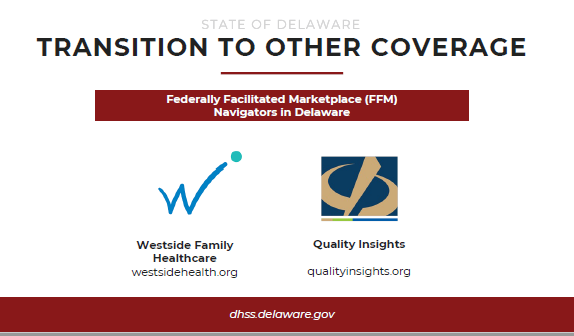 What will Navigators Do?
Help those dis-enrolled from Medicaid enroll in health insurance coverage through the federal Marketplace (Obamacare) or an employer sponsored plan 
4 of 5 people will pay less than $10/month for a qualified plan
Many will qualify for reductions that result in no monthly cost
3 carriers for 2023 plans: Highmark Blue Cross Blue Shield, AmeriHealth Caritas, and Aetna CVS Health
What Can You Do to Help?
Encourage members to update contact information with the State 
Report name, address, phone number, email changes by: 
Calling the Change Report Center at 302-571-4900, Option 2
Fax form to 302-571-4901
Login to Delaware ASSIST Account.
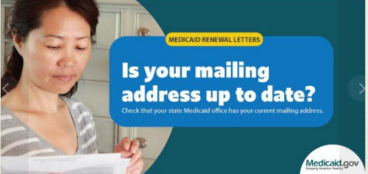 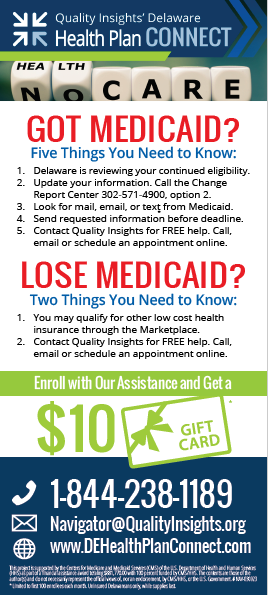 Rack Cards
Available to distribute to your clients, members, etc
Questions?
Kathy Wild  kwild@qualityinsights.org
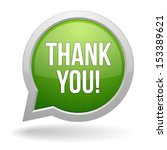 This project is supported by the Centers for Medicare and Medicaid Services (CMS) of the U.S. Department of Health and Human Services (HHS) as part of a financial assistance award totaling $881,770.00 with 100 percent funded by CMS/HHS. The contents are those of the author(s) and do not necessarily represent the official views of, nor an endorsement, by CMS/HHS, or the U.S. Government. Pub # NAV-042523